DEEP Project presentation03/03/2014 – Caltanissetta
Donato Bonifazi – DEEP2 Trial Leader
Aurelio Maggio – Trial Coordinating Investigator
Lorella Pitrolo – Principal Investigator
DEEP
Project
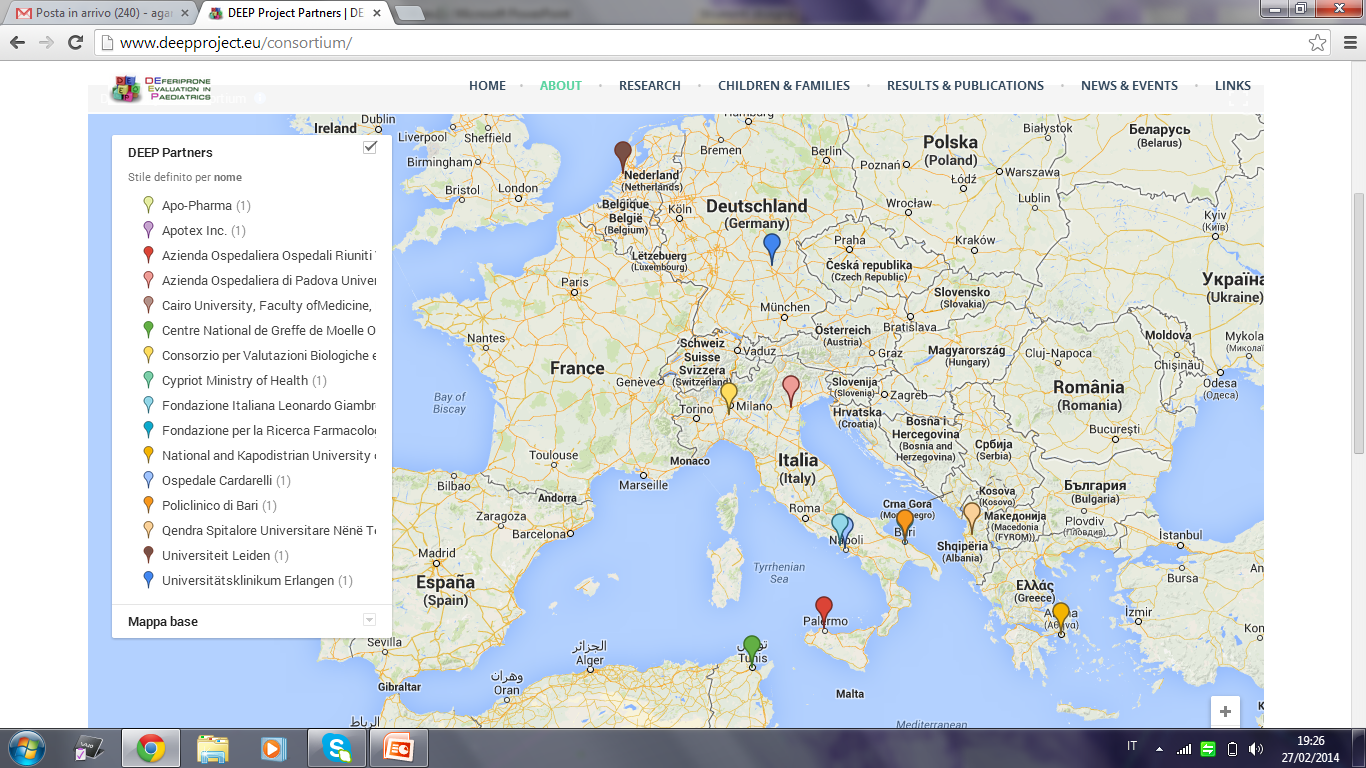 DEEP is a multinational  reserch project aimed to perform pharmacokinetics, efficacy and safey studies with deferiprone in children

It is funded by the European Commission within the 7° Framework Program
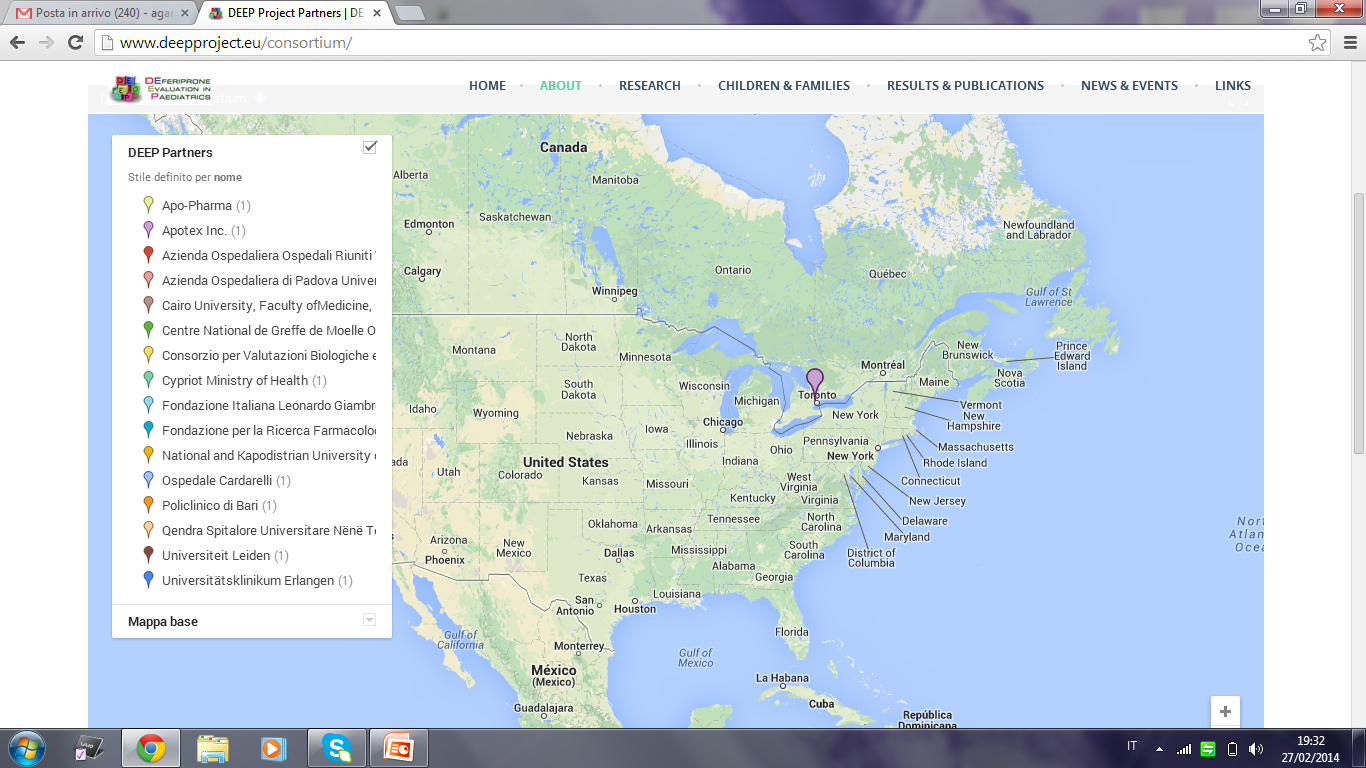 Consortium
Composed of 16 Partners, from Italy, Greece, Cyprus, Egypt, Germany, The Netherlands, Tunisia, Albania and Canada
Goals
to evaluate pharmacokinetics and pharmacodynamics properties of deferiprone in children less than 6 years of age	
		DEEP1 Paediatric PK Study
to evaluate efficacy and safety of deferiprone compared to deferasirox therapy in 1 month to 17 year-old children affected by hereditary hemoglobinopathies	
		DEEP2 Paediatric Efficacy/Safety Study
to provide long-term safety data by analysing all events potentially related to deferiprone use (alone or in combination with deferoxamine) in children observed in a time frame of 3 years of clinical practice	
		DEEP3 Paediatric long term safety Study
According to a Paediatric Investigational Plan (PIP) approved
DEEP-2 (EudraCT 2012-000353-31)
Multicentre, randomised, open label, non-inferiority active-controlled trial to evaluate the efficacy and safety of deferiprone compared to deferasirox in paediatric patients aged from 1 month to less than 18 years affected by transfusion dependent haemoglobinopathies
Phase III study, providing efficacy and safety data after one year treatment with DFP and DFX
DEEP2 Study
Population 
	344 iron chelator-naïve and non naïve paediatric patients of both genders aged between 1 months to less than 18 years, randomized 1:1 to one of two groups (DFP/DFX) to ensure at least 310 evaluable patients, taking into account a possible dropout rate 
Duration 
	13-14 months
Design 
	multicentre, randomized, open label, active comparator controlled, parallel group trial
Objectives 
	to assess the non-inferiority of DFP compared to DFX in terms of changes of ferritin levels and heart iron concentration
DEEP-2 sites
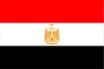 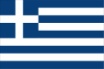 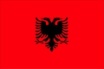 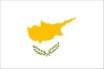 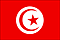 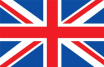 Trial design
Pts assessed for eligibility
(n >= 344)
Excluded
Not meeting inclusion criteria
Declined to participate
Other reasons
Pts randomized
(n = 344)
Allocation
Pts allocated to DFP (n = 172)
75-100 mg/kg/day liquid formulation for seven days per week
NEW STRENGHT 80 mg/ml
Pts allocated to DFX (n = 172)
 20-40 mg/Kg/day
Follow-up
Drop-out 10%
Drop-out 10%
Analysis
Pts to be analysed (n = 155)
Pts to be analysed (n = 155)
Visit schedule and evaluations
*= Centralized evaluation

	Pharmacokinetic
             Leiden/Amsterdam Center for Drug Research (LACDR), Leiden, The Netherlands
Liver &Cardiac MRI 
              MRI Centre, Resonance Health Ltd, Perth, Australia
	Centralized serum ferritin
             Ferritin Evaluation Centre, Palermo, Italy
Scientific Coordinator
Project Manager
Project Scientific Committee
CLINICAL TRIAL STRUCTURE
(DEEP-2) - DIAGRAM
QUALITY ASSURANCE
TRIAL MANAGEMENT
Responsible for Quality Assurance
PHARMACOVIGILANCE
CRO Representative
Coordinating Investigator
DSMC
QPPV
Medical Monitor
CRO Representative
Principal Investigators
Safety Contact
REGULATORY AND ETHICS
Ethic Board
DRUG MANAGEMENT
Data Manger
CRO Representative
Clinical Research Associates
eCRF
Provider
Responsible for Drug Management
IMP (test) Producer Contact
Biostatistician
Pharmacies
MONITORING
DATA MANAGEMENT AND STATISTICS
Summary
Expected EC Submission:






Expected EC/CA Approval:
Italy
11 centers:  EC approval

9 centers: EC and CA approval 

3 already recruiting centers: 
Palermo Villa Sofia-Cervello
Napoli Cardarelli
Modena Az. Osp. Universitaria

Tunisia
-EC approval 
-CA approval expected in March 2014
Goals
Include all patients within June 2014

12 months experimental treatment

End of trial: June 2015

New strenght will be authorized in the paediatric population